Презентация на тему:«Создание развивающей предметно-пространственной среды в старшей группе ДОО»
Выполнили студентки гр. Д - 42:
Команда «Дружина»
Образовательная область
Социально-коммуникативное развитие
Центр активности
«Поиграем», «Трудоешка», «ПДД»
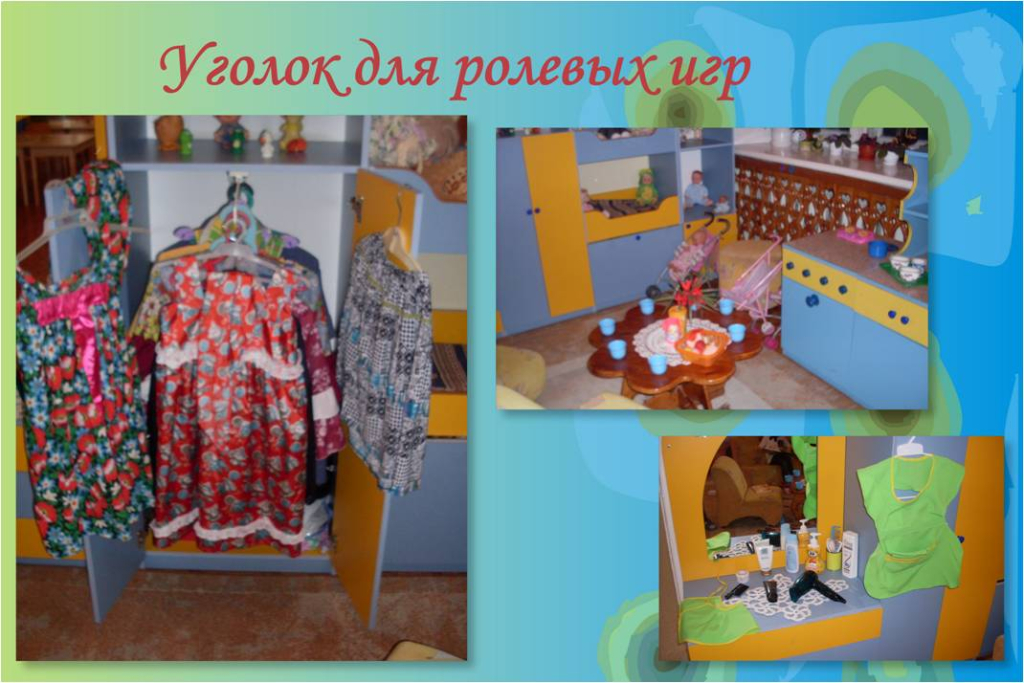 Уголок для сюжетно-ролевых игр «Поиграем»
В нем будет расположено:
Разнообразное оборудование
Костюмы для игр
Мебель
Палас большой на полу
Шкафы для посуды, для костюмов
Сюжетно оформленная стена
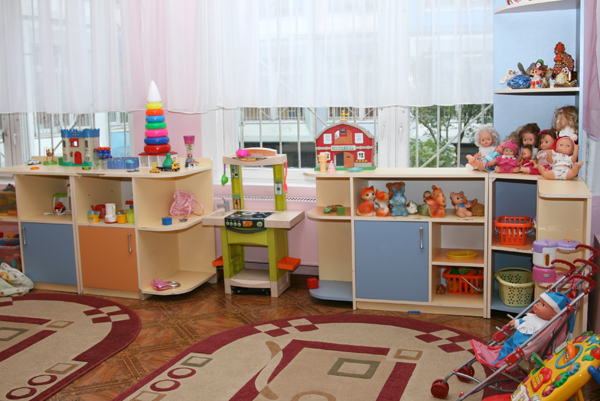 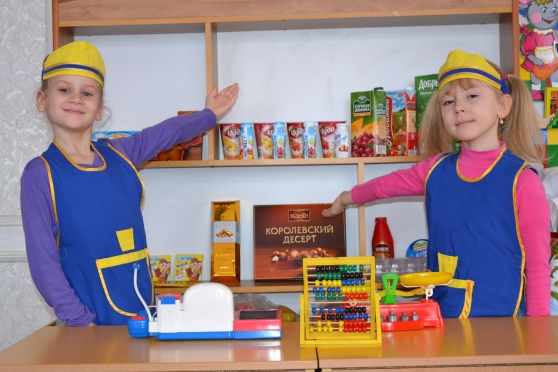 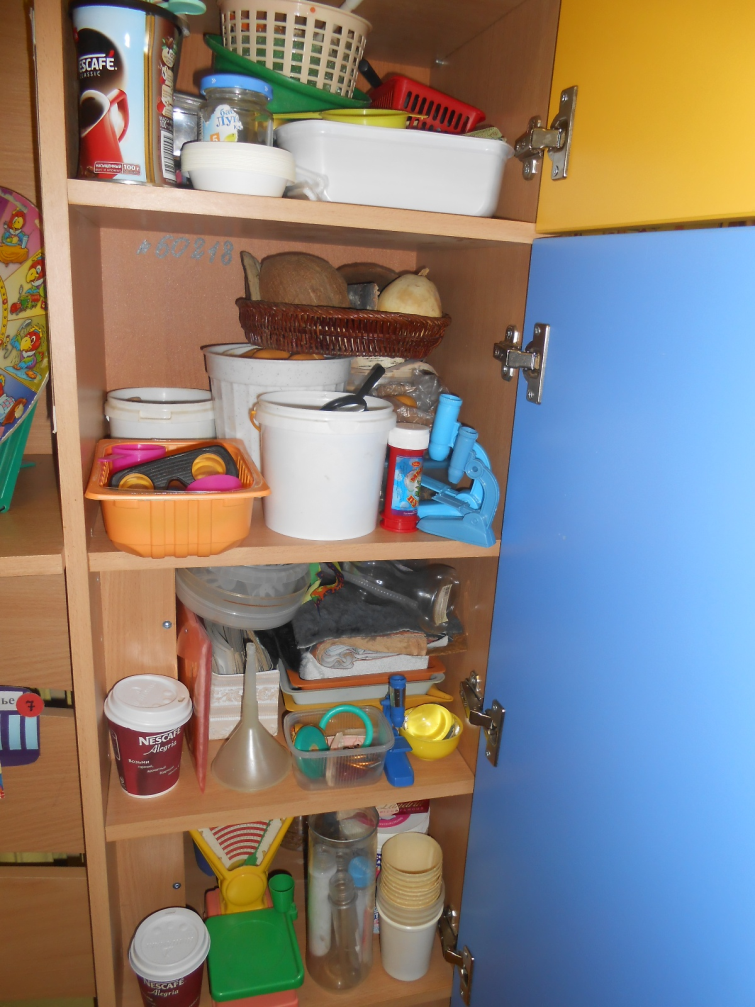 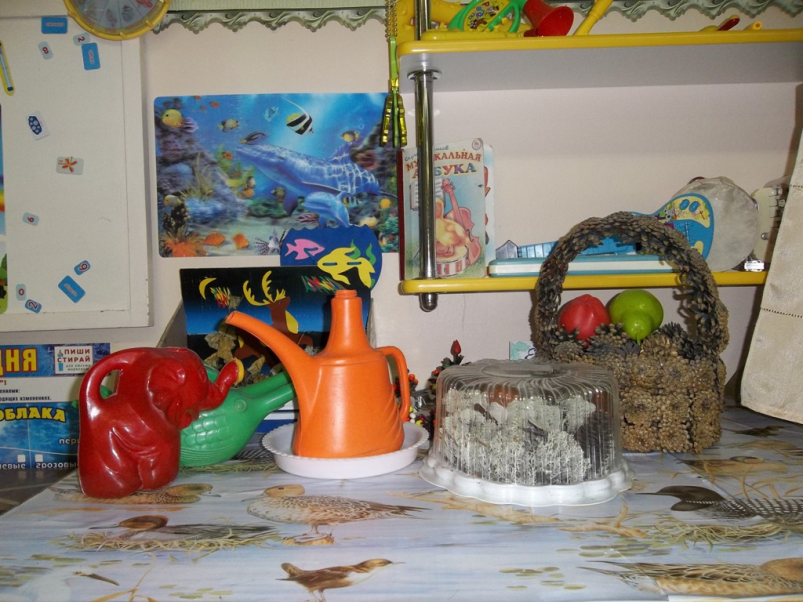 Уголок «Трудоешка»
В нем будет расположено:
Лейки
Лопатка для рыхления
Тряпочки
Тазик
Пуливизатор 
Фартуки 
И т.д
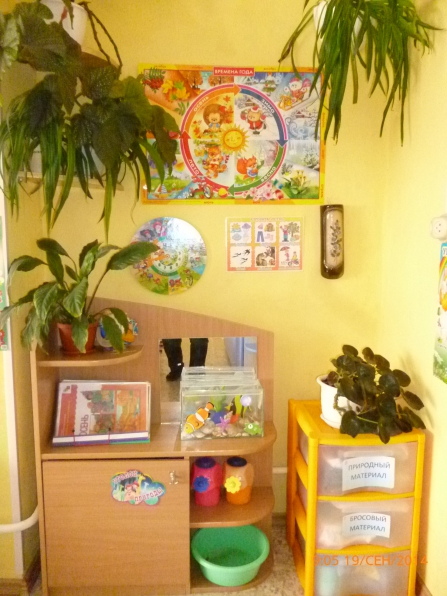 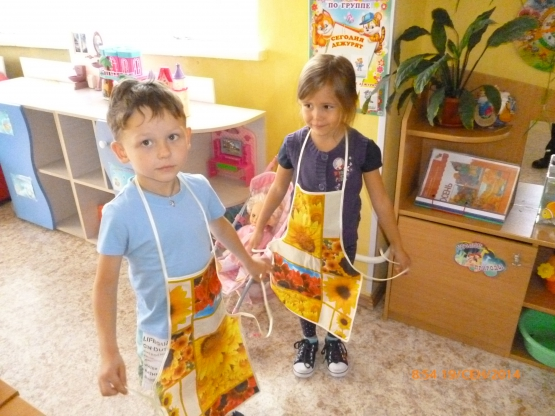 Уголок «ПДД»
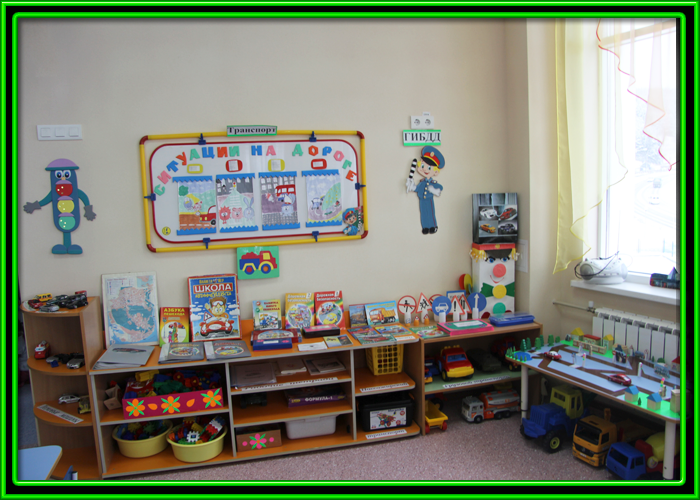 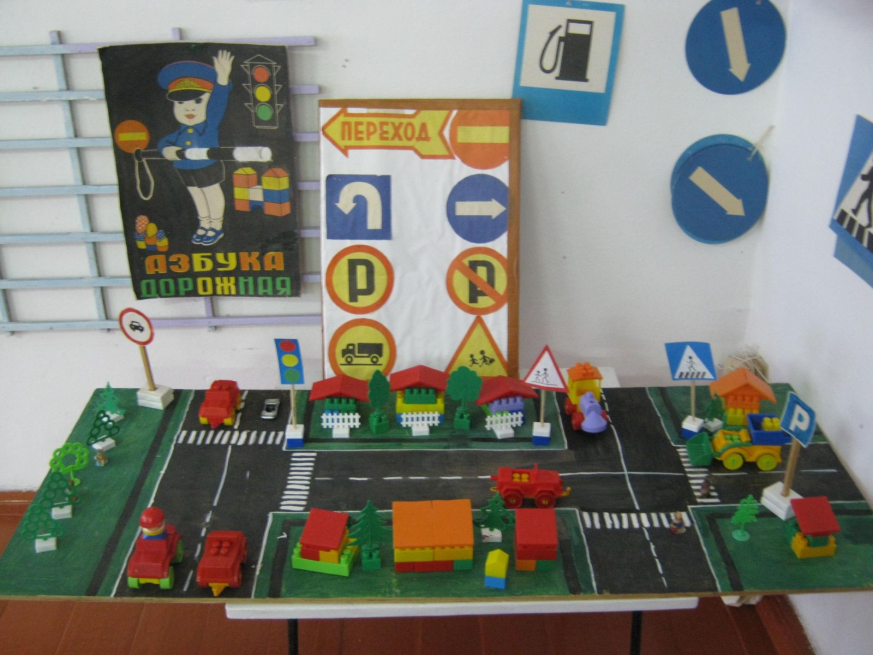 В нем будет расположено:
Картинки на тему «ПДД» 
Дорожные знаки
Макет дороги со знаками
Правила «ПДД» 
Дидактические игры
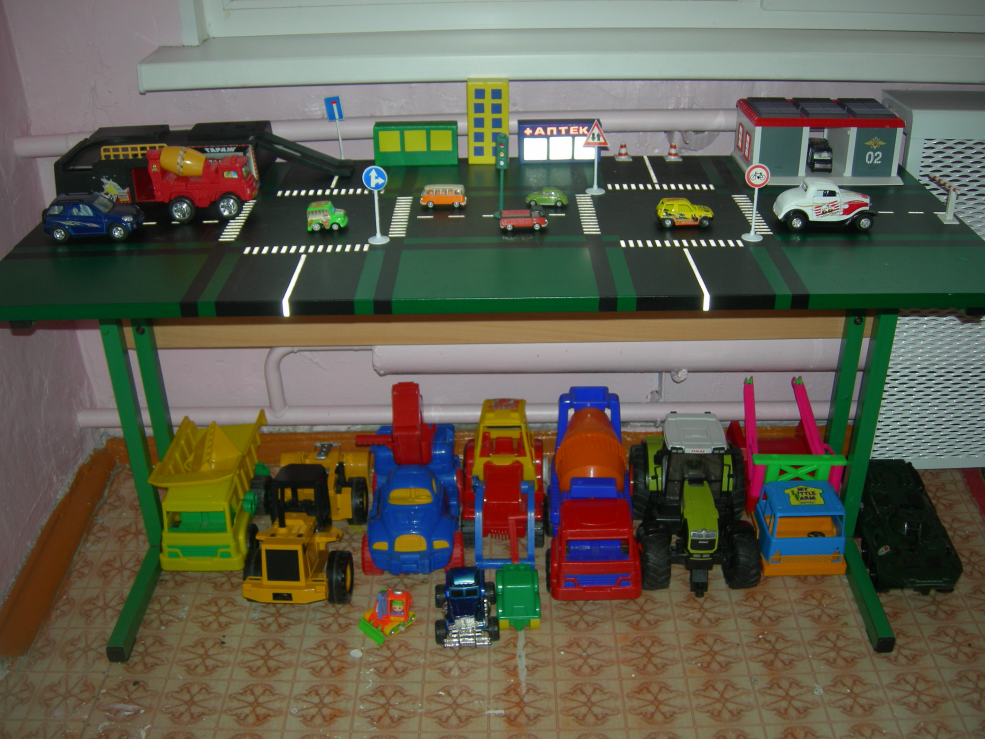 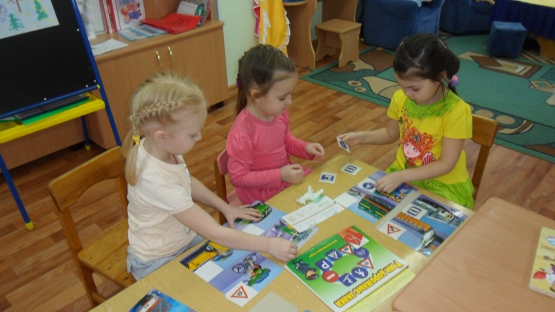 Образовательная область
Познавательное 
развитие
Центр активности
«Очумелые ручки», «Экспериментаторы», «Умничка»
Уголок «Экспериментаторы»
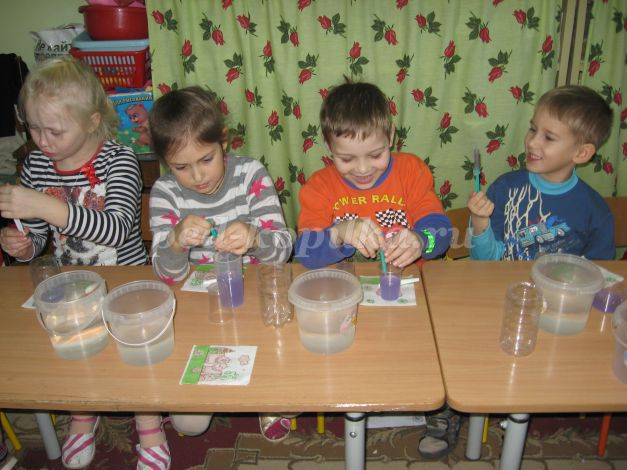 В нем будет расположено:
Камни, песок, глина
Природные материалы
Колбочки, банки, тарелки
Краски 
Вода в кувшине 
И т.д
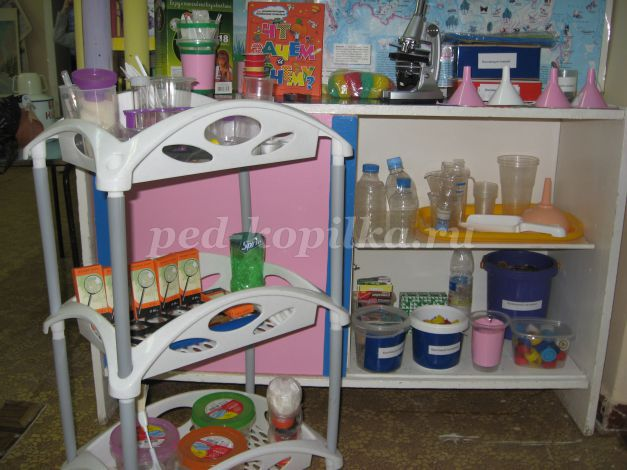 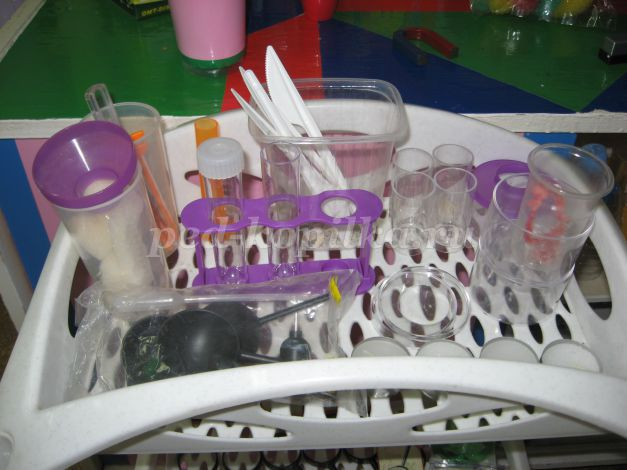 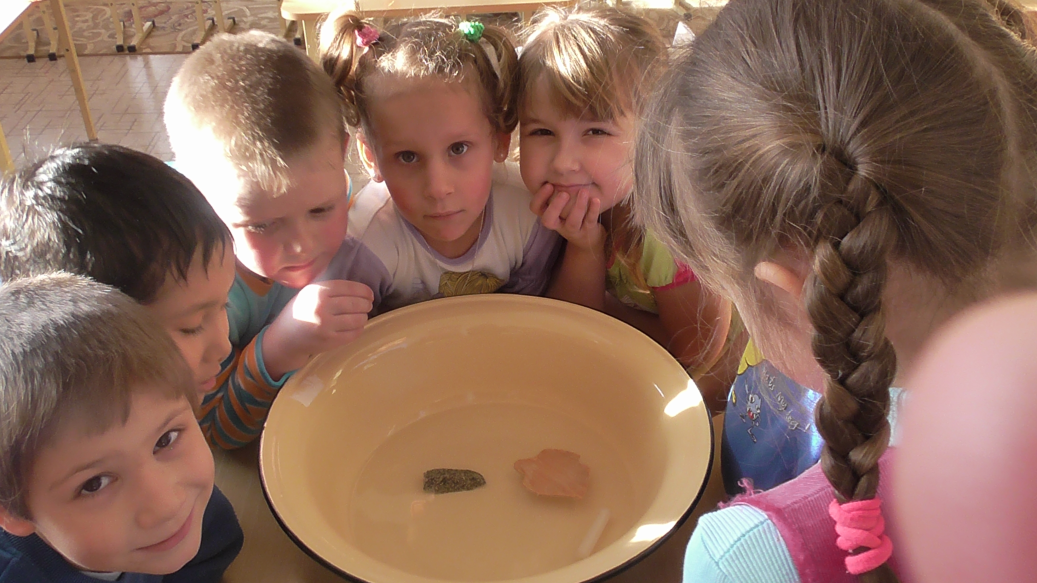 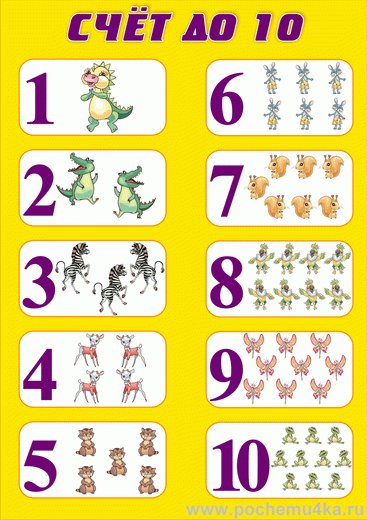 Уголок «Умничка»
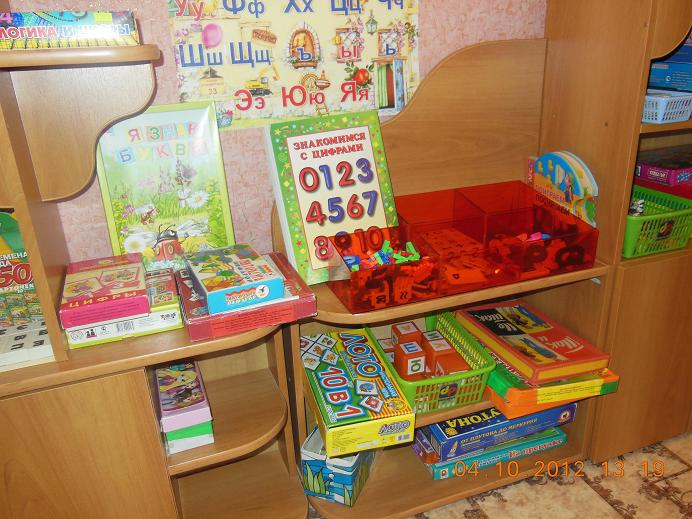 В нем будет расположено:
Дидактические игры
Задачки 
Тетради для занятия 
Счетные палочки
Лабиринты
Объемные модули геометрических фигур
Плакат с цифрами
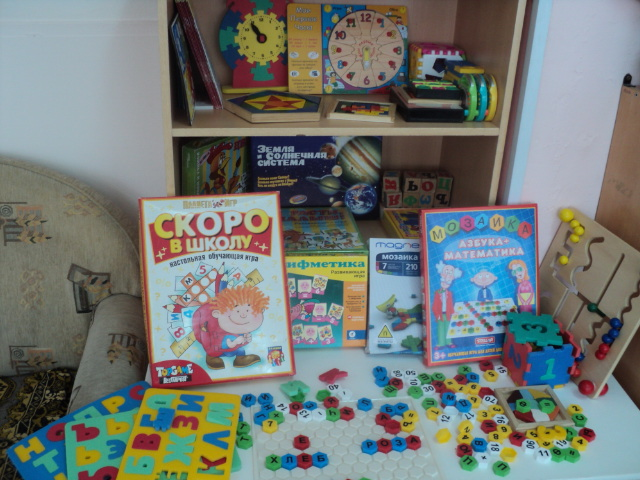 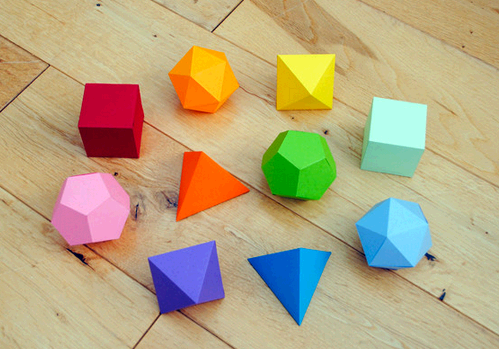 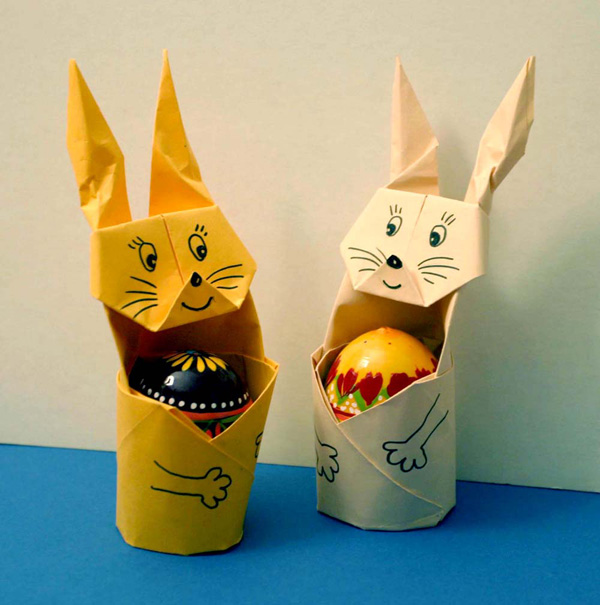 Уголок «Очумелые ручки»
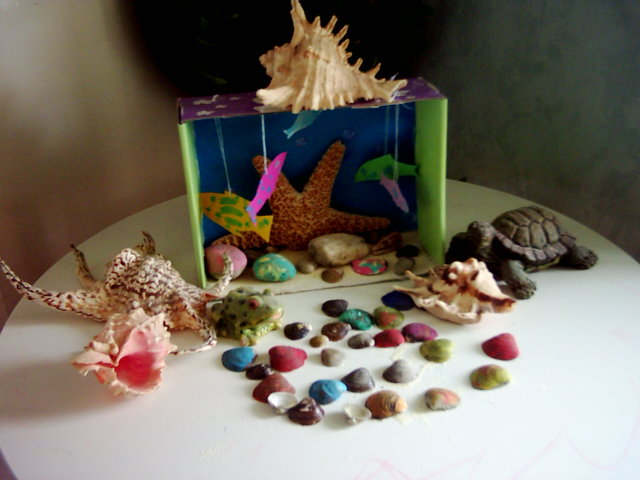 В нем будет расположено:
Канцелярские товары
Мебель
Полки
Образцы работ
Книги по оригами, аппликации, конструированию
Бисер, поетки 
 и т.д
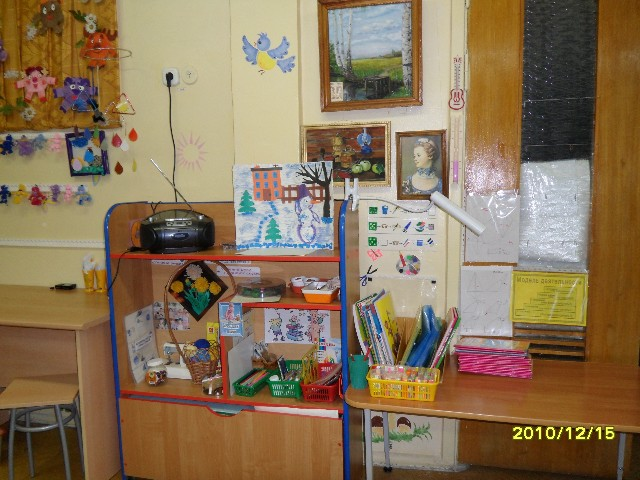 Образовательная область
Речевое развитие
Центр активности
«Говоруны»
Уголок «Говоруны»
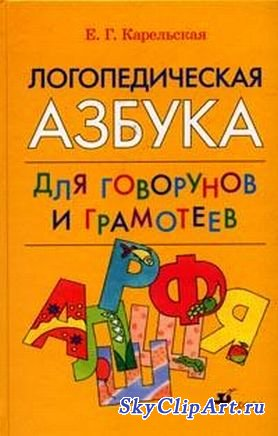 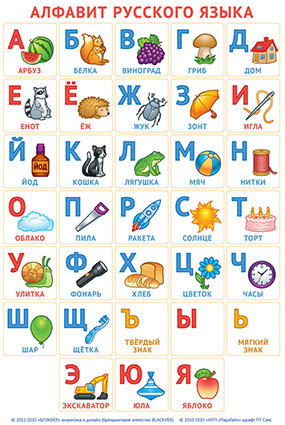 В нем будет расположено:
Плакаты с буквами
Тетради с заданиями
Зеркала
Сборник логопедических игр
Логопедические книги
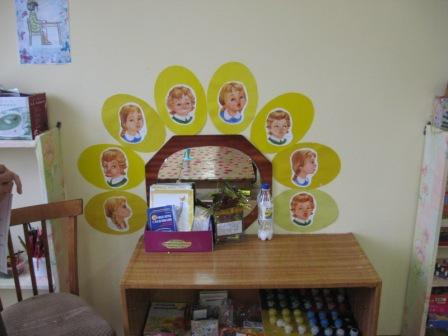 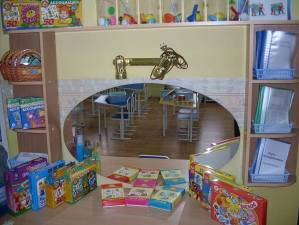 Образовательная область
Художественно-эстетическое развитие
Центр активности
«Книголюбы»
Уголок «Книголюбы»
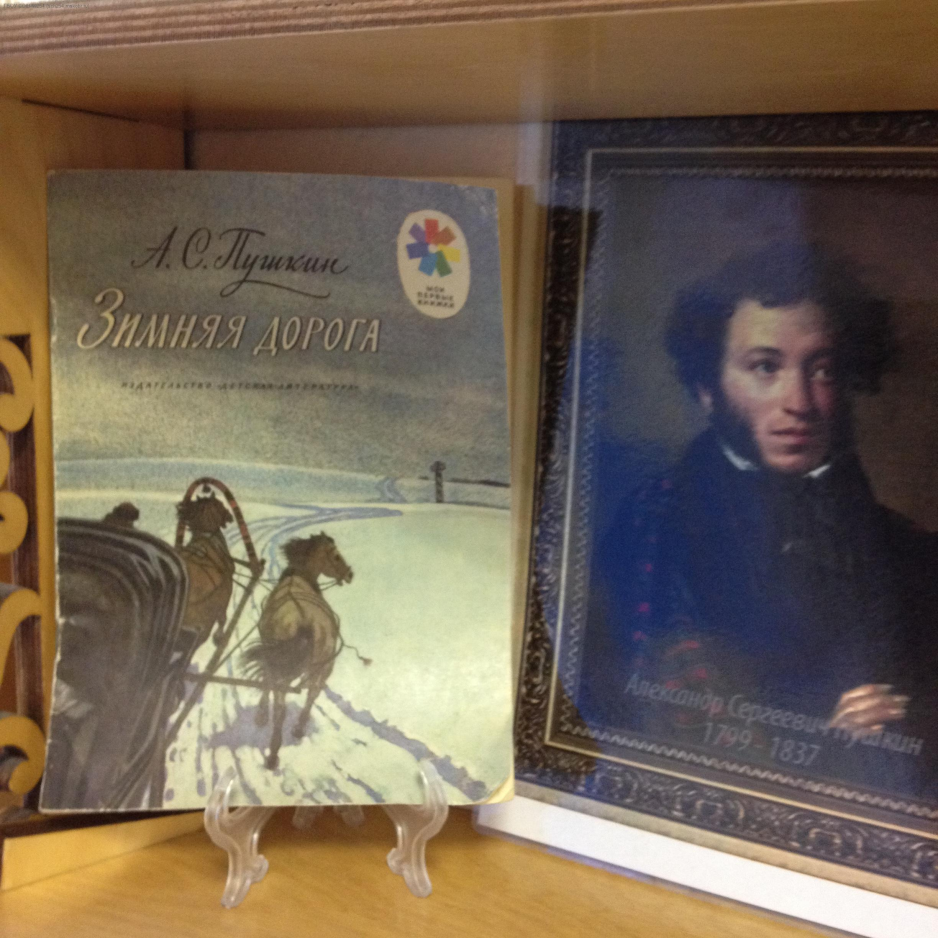 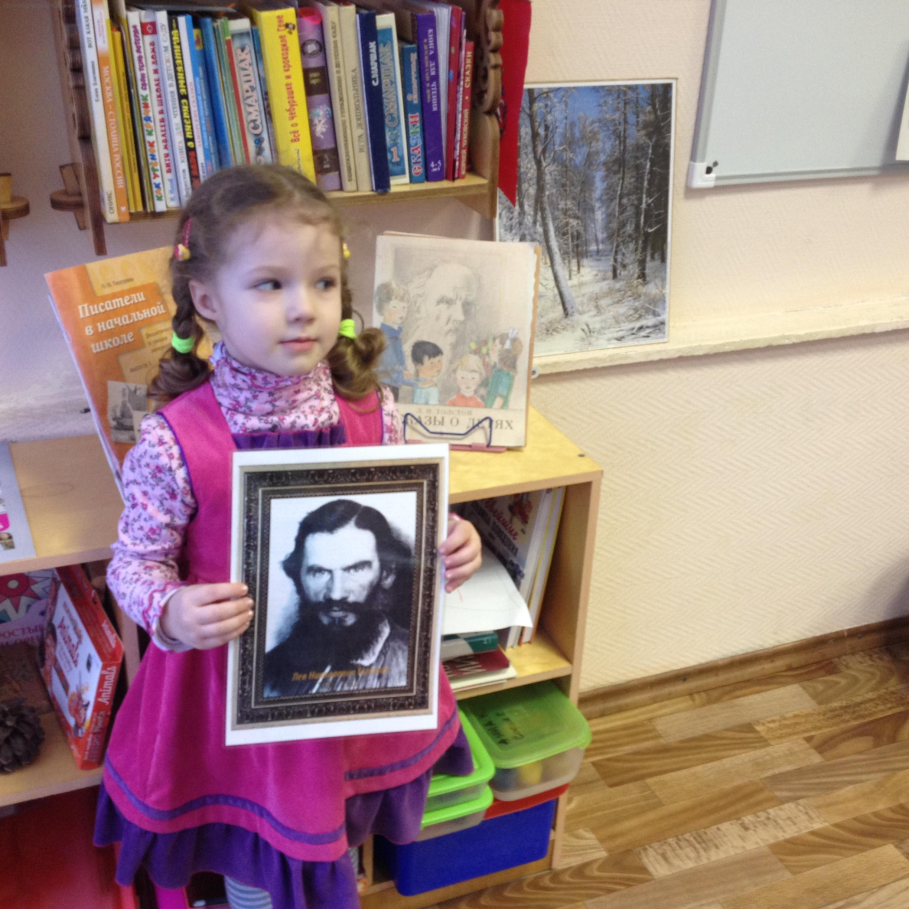 В нем будет расположено:
Разнообразные детские книги со сказками, рассказами, баснями
Пуфики
Стена оформлена сюжетом из сказки любой 
Портреты писателей
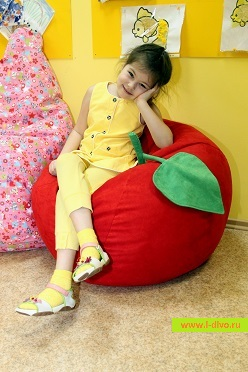 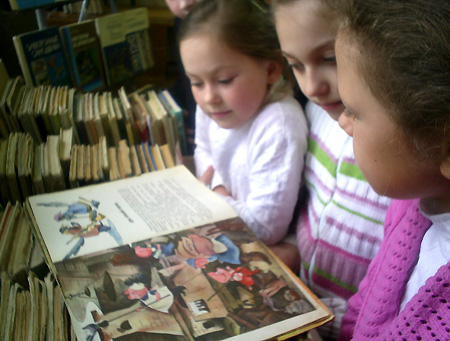 Образовательная область
Физическое развитие
«Будь здоров»
Центр активности
Уголок «Будь здоров»
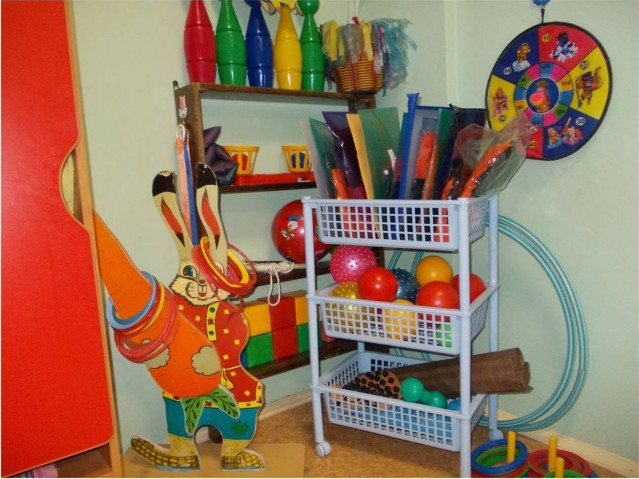 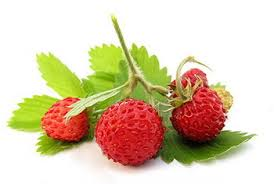 В нем будет расположено:
Спортивные атрибуты
Пособия к подвижным играм
Сборник подвижных игр
Сборник художественного слова
Картотека упражнений для физических качеств 
Картинки с полезными травами
Кувшин с заварными полезными травами
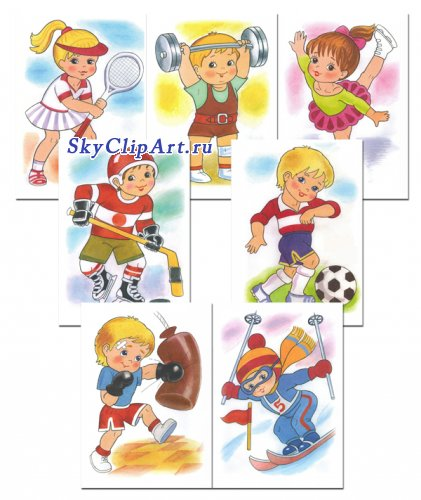 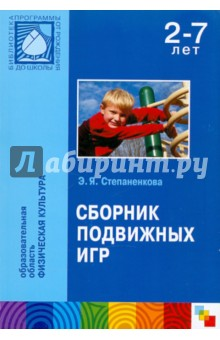 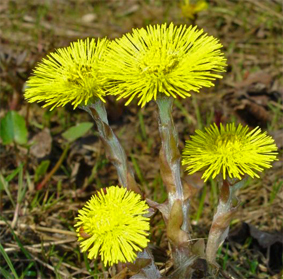 Спасибо за внимание!